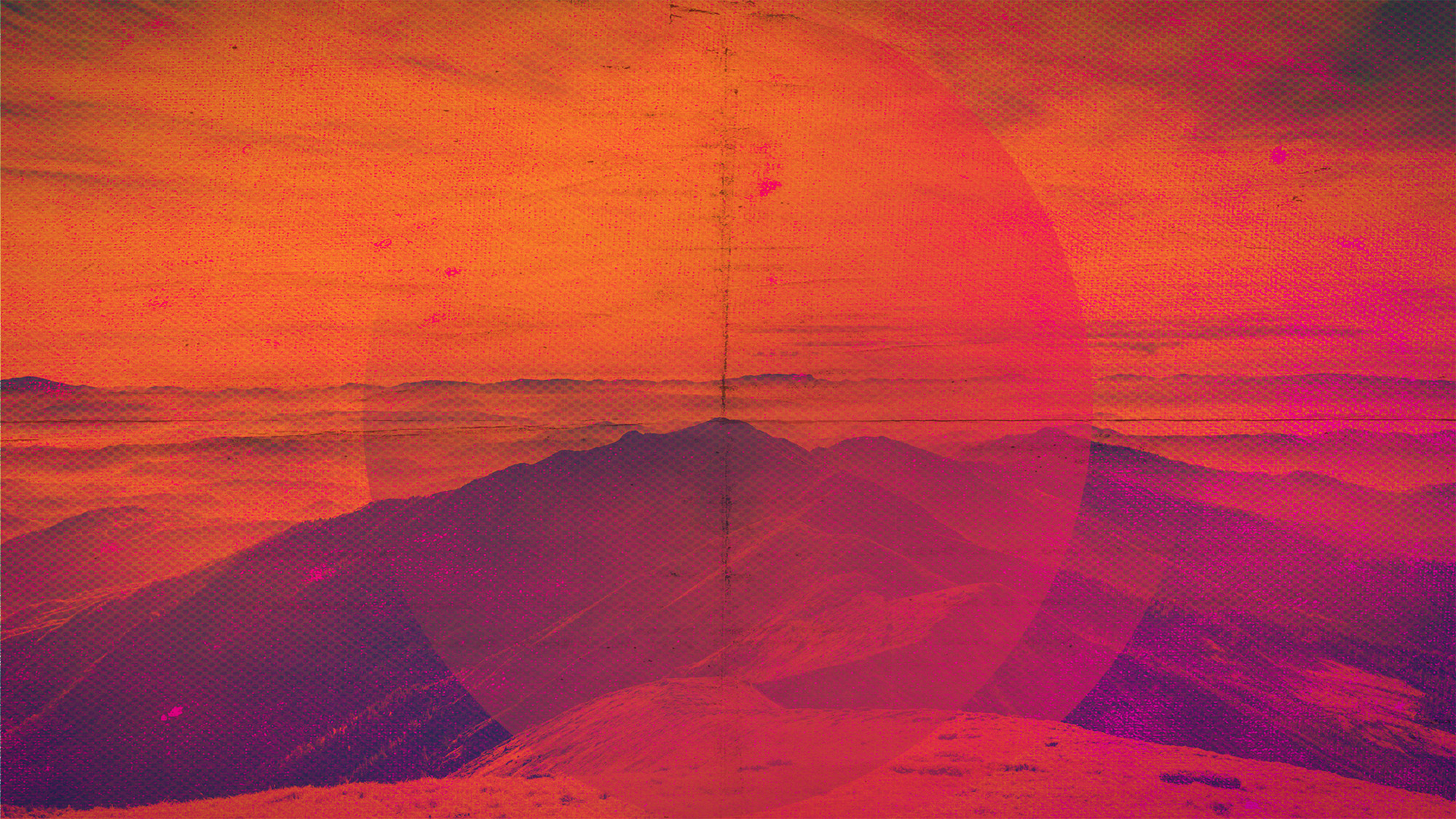 Set Free
a study of Galatians
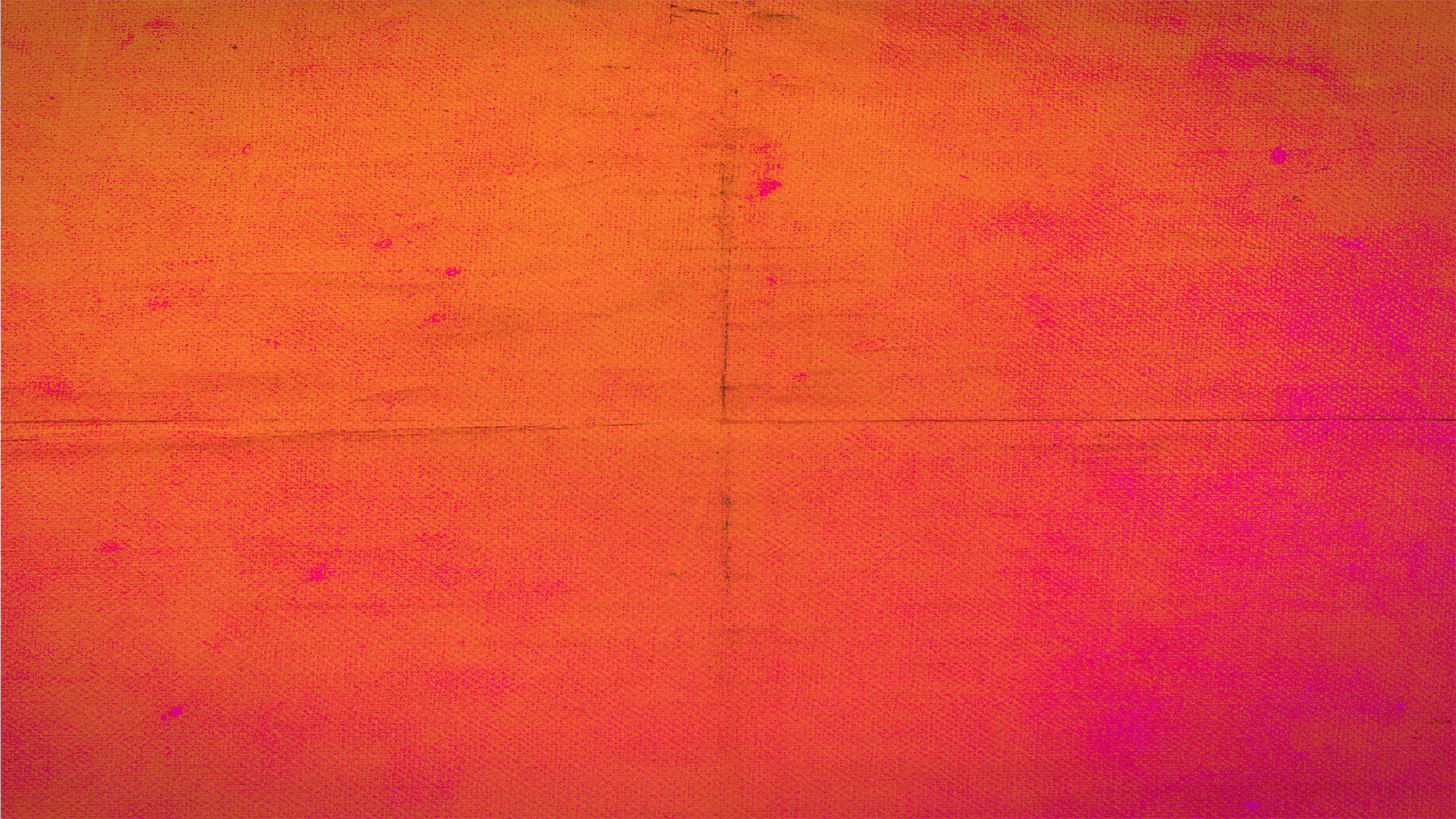 This is God’s Holy Word.  Written by men, inspired by God.  God gave it to us that we may understand all things pertaining to life and godliness.  These Scriptures are not what save me but it is the One to whom they testify; that is, Jesus Christ.  The Word of God is my authority in life.  It is to shape my thinking and transform my life.  I will learn it, live it and give it to those around me.  Amen
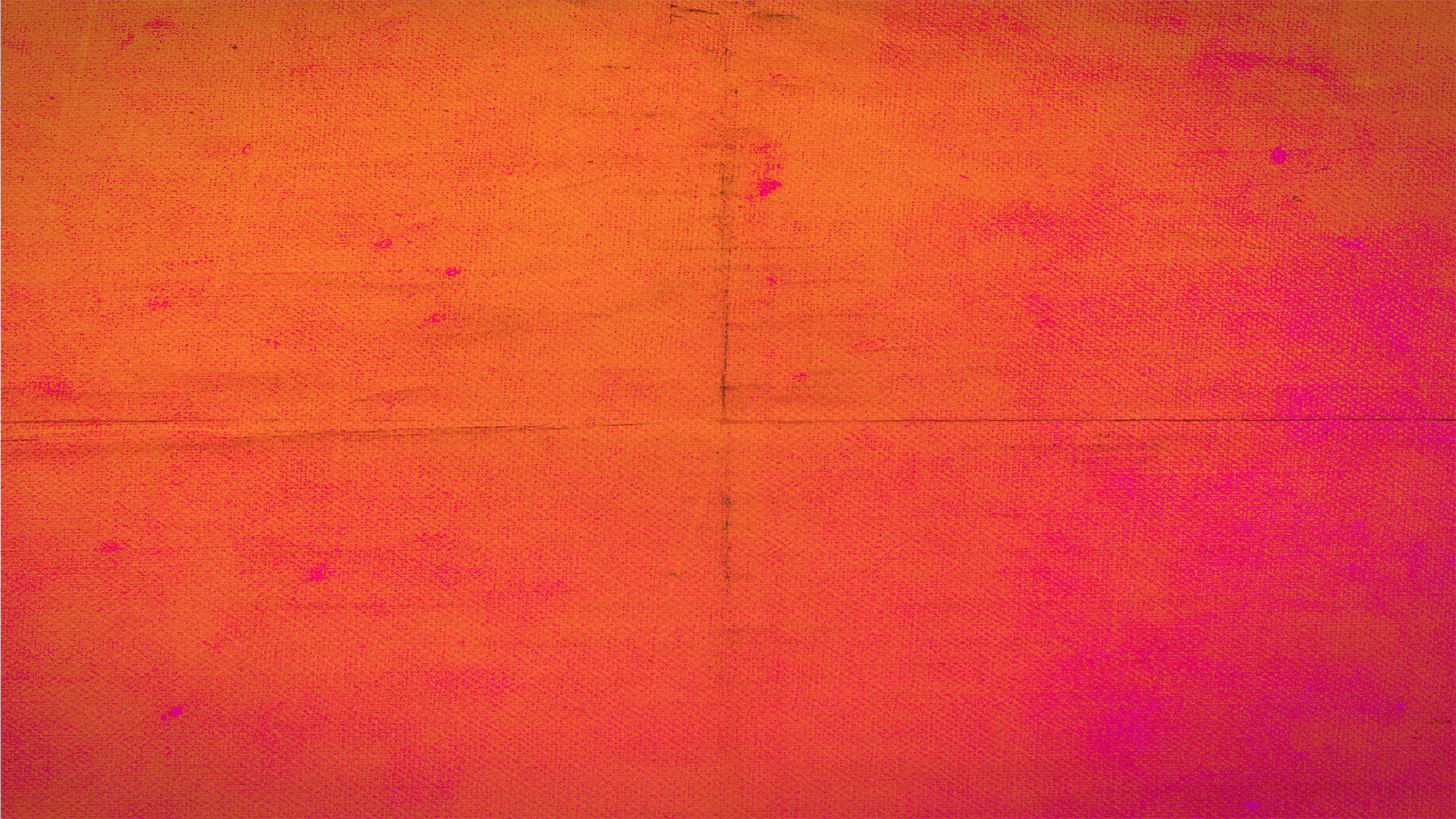 21 “Not everyone who says to me, ‘Lord, Lord,’ will enter the kingdom of heaven, but the one who does the will of my Father who is in heaven. 22 On that day many will say to me, ‘Lord, Lord, did we not prophesy in your name, and cast out demons in your name, and do many mighty works in your name?’ 23 And then will I declare to them, ‘I never knew you; depart from me, you workers of lawlessness.’ 

Matthew 7:21–23 (ESV)
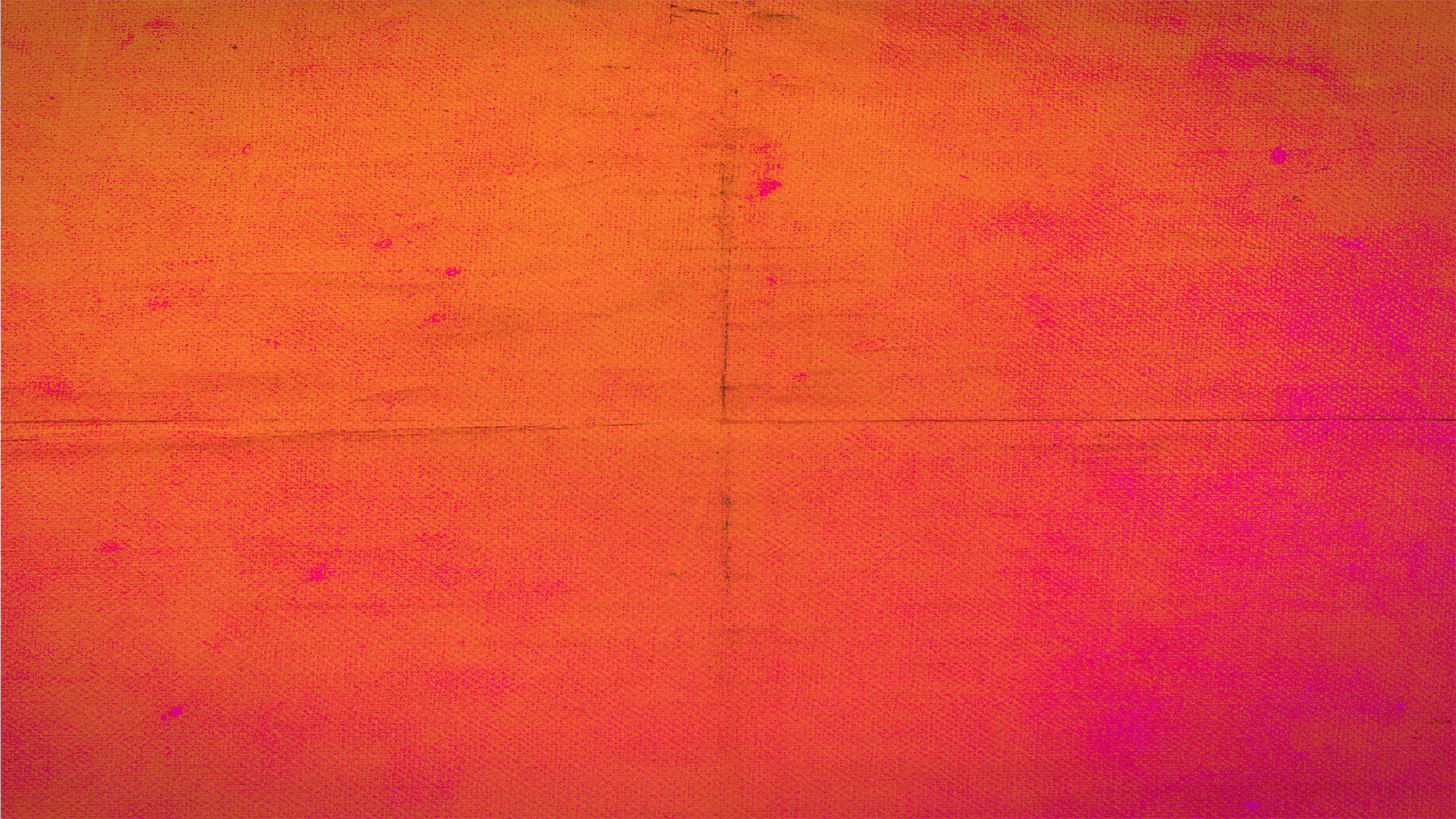 1 O foolish Galatians! Who has bewitched you? It was before your eyes that Jesus Christ was publicly portrayed as crucified. 2 Let me ask you only this: Did you receive the Spirit by works of the law or by hearing with faith? 3 Are you so foolish? Having begun by the Spirit, are you now being perfected by the flesh? 4 Did you suffer so many things in vain—if indeed it was in vain? 5 Does he who supplies the Spirit to you and works miracles among you do so by works of the law, or by hearing with faith— 6 just as Abraham “believed God, and it was counted to him as righteousness”? 7 Know then that it is those of faith who are the sons of
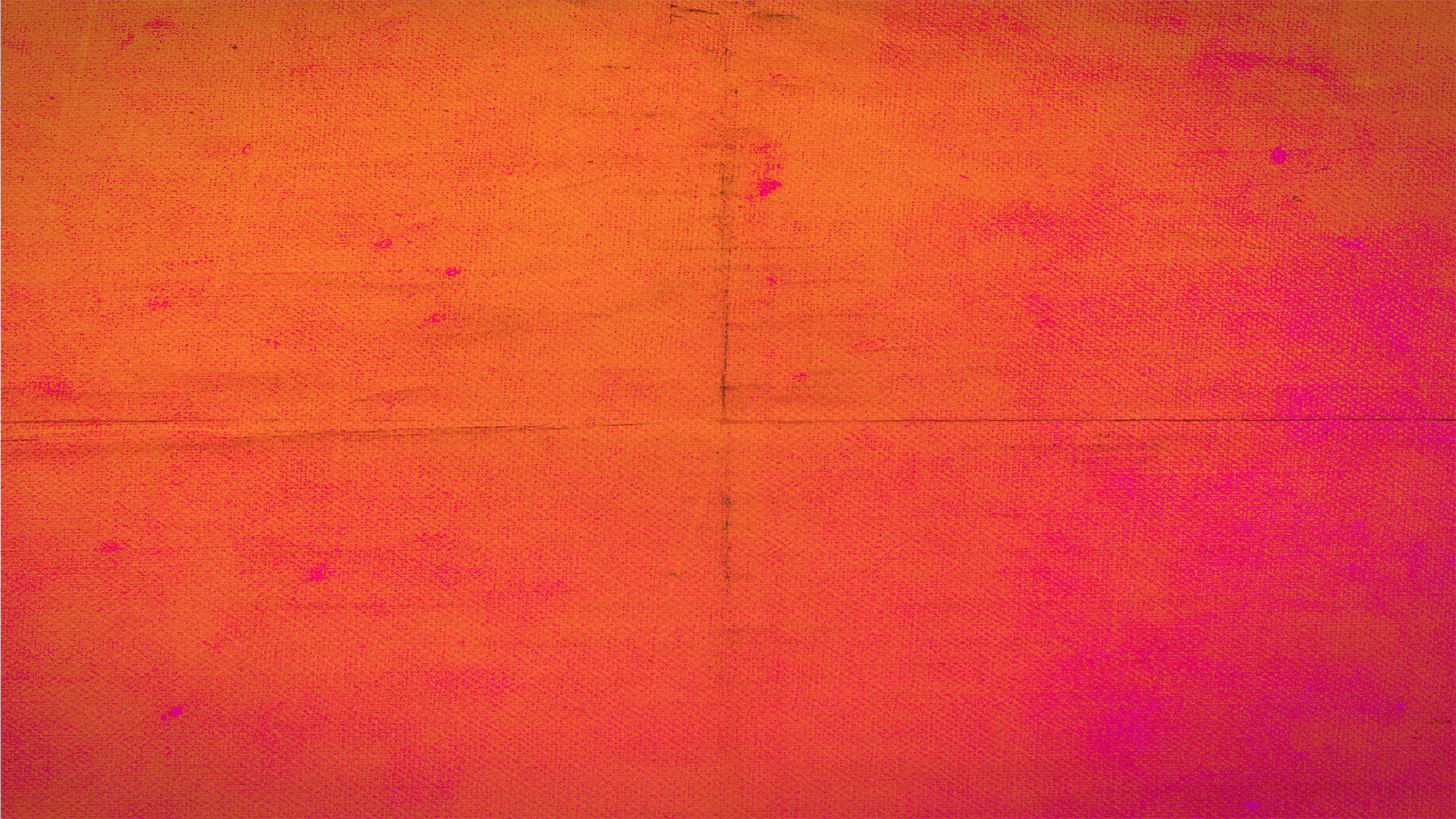 Abraham. 8 And the Scripture, foreseeing that God would justify the Gentiles by faith, preached the gospel beforehand to Abraham, saying, “In you shall all the nations be blessed.” 9 So then, those who are of faith are blessed along with Abraham, the man of faith. 
Galatians 3:1–9 (ESV)
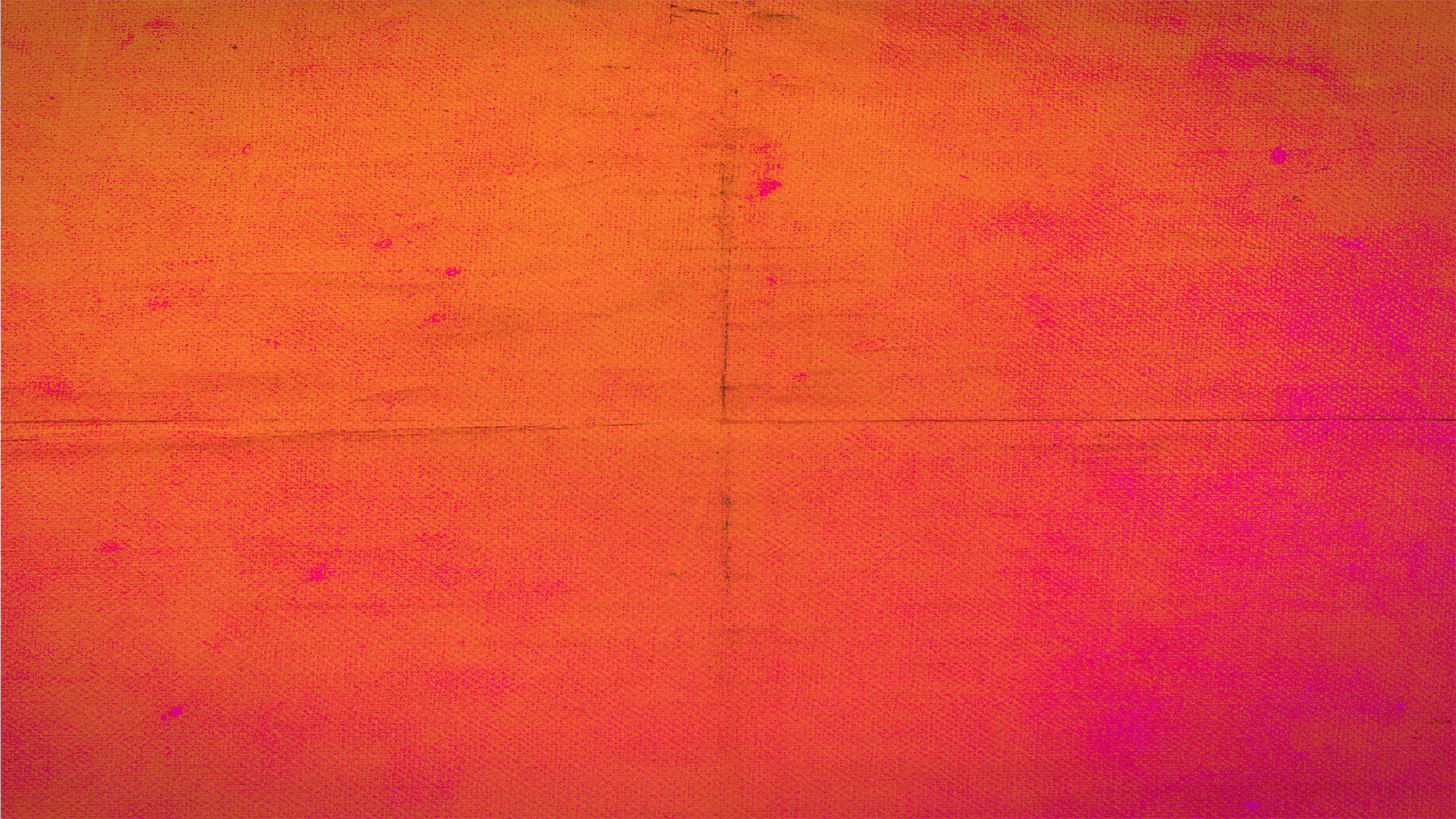 “Good public speakers were known for their dramatic gestures and vivid accounts, enacting before their audience the very events they narrated. All major ancient writers on public speaking emphasized this vividness of speech, in which the events narrated seemed to appear before the hearers’ “very eyes” (NIV, TEV). Here Paul no doubt means that he acted out the crucifixion through his own lifestyle (2:20).”

Keener, C. S. (1993). The IVP Bible background commentary: New Testament (Ga 3:1). Downers Grove, IL: InterVarsity Press.
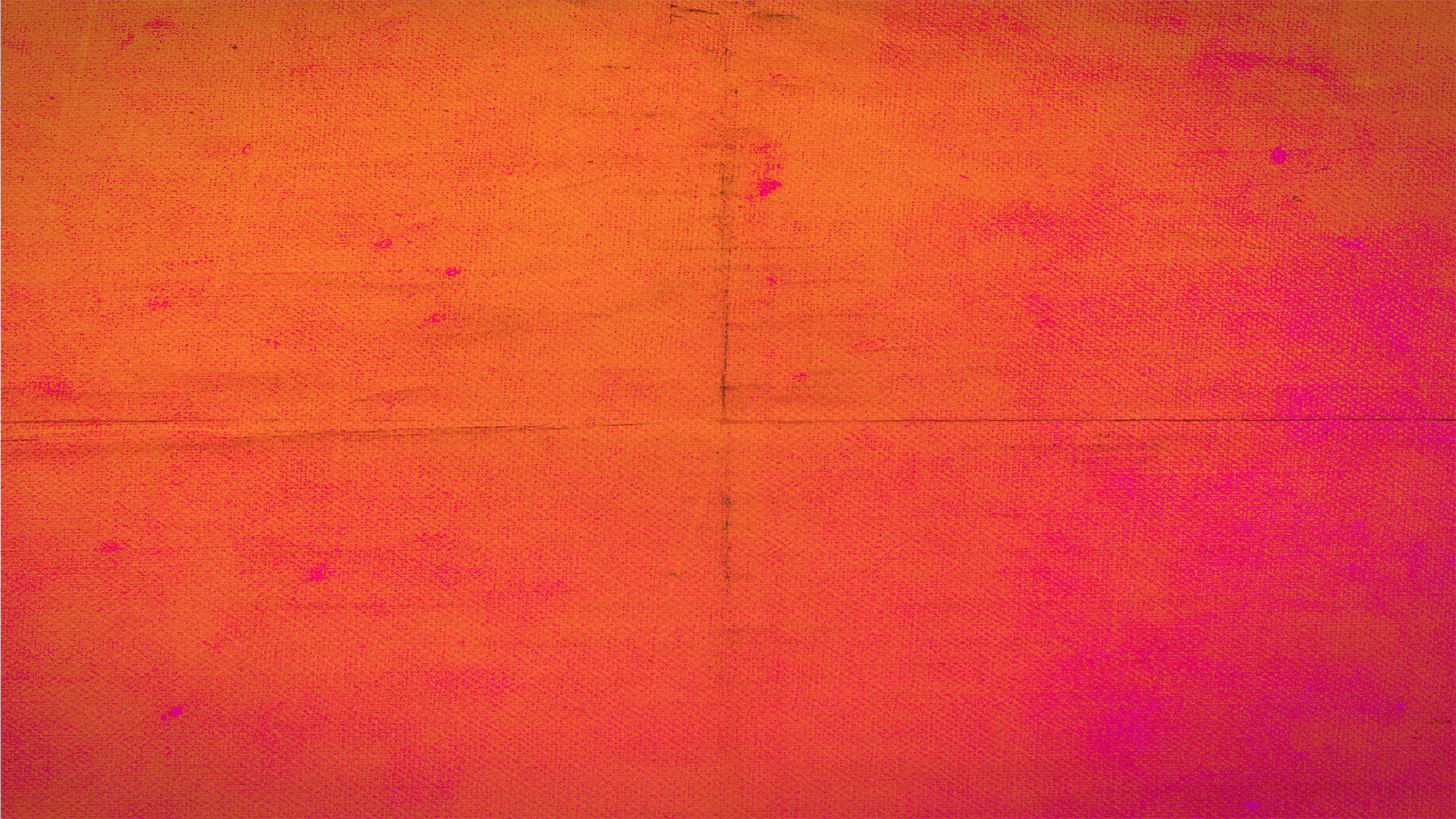 9 You, however, are not in the flesh but in the Spirit, if in fact the Spirit of God dwells in you. Anyone who does not have the Spirit of Christ does not belong to him. 
Romans 8:9 (ESV) 

 13 In him you also, when you heard the word of truth, the gospel of your salvation, and believed in him, were sealed with the promised Holy Spirit, 14 who is the guarantee of our inheritance until we acquire possession of it, to the praise of his glory. 
Ephesians 1:13–14 (ESV)
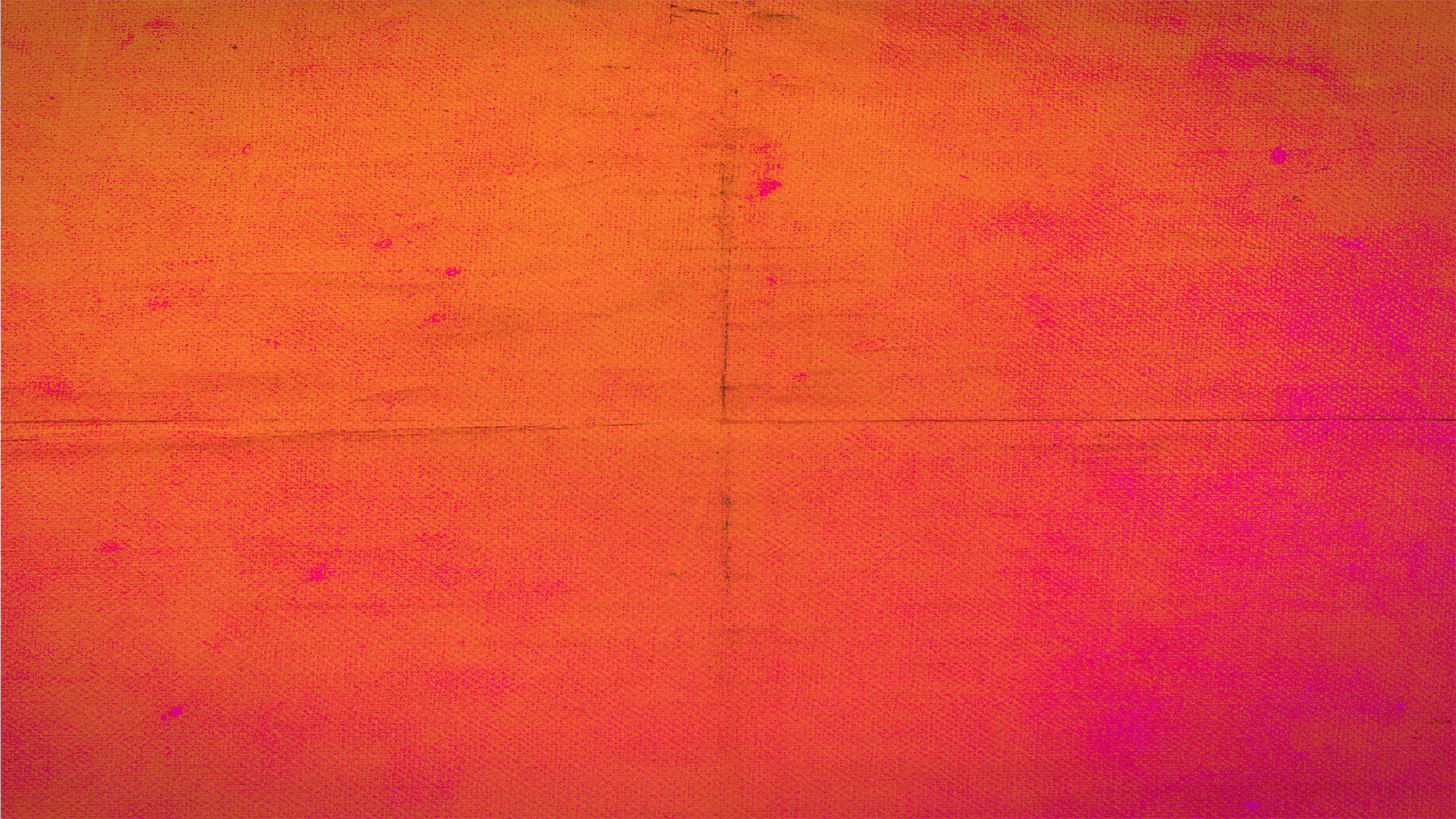 You can’t bargain your way to freedom, it’s only by faith
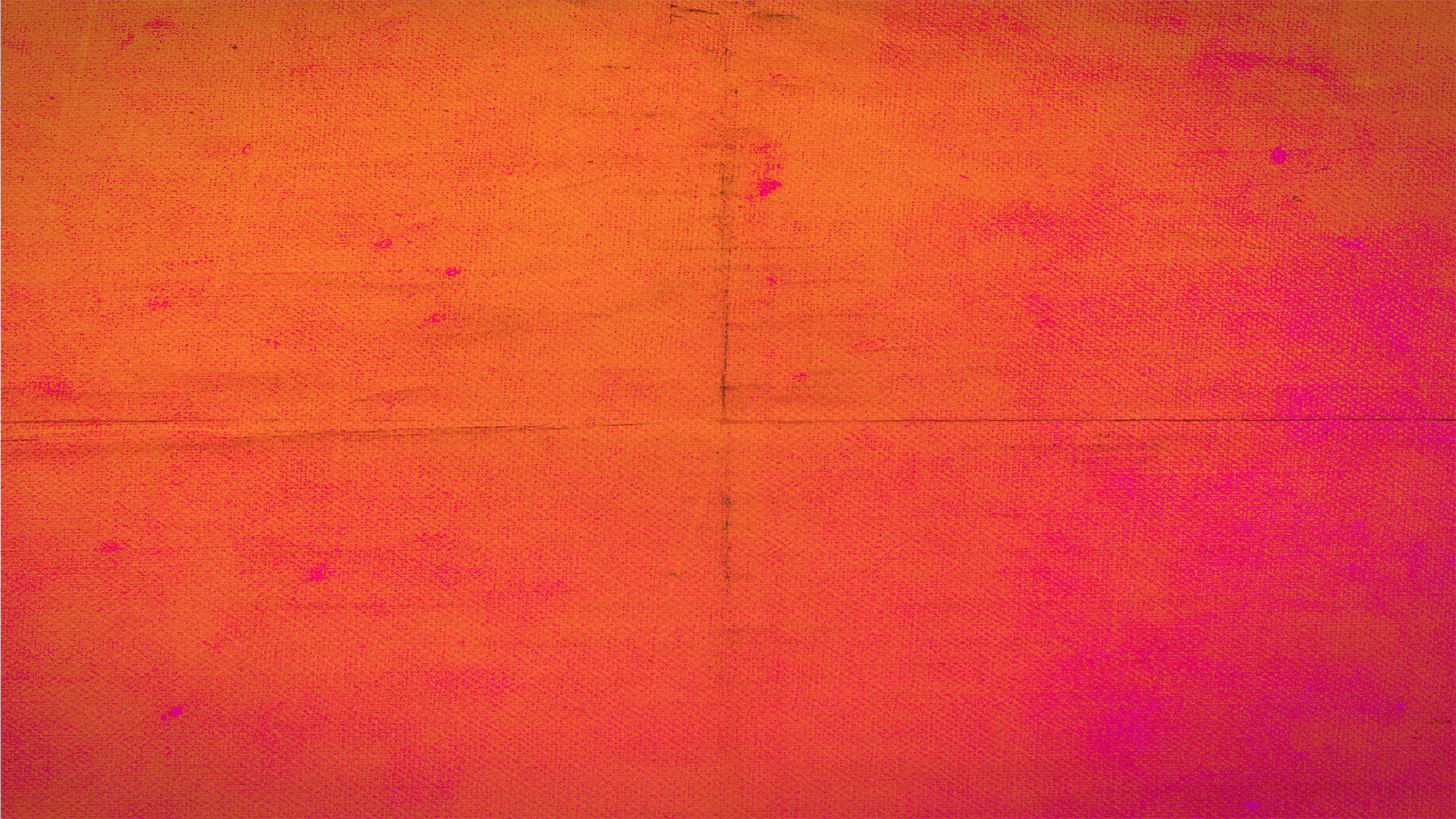 The God of the Bible is a God of covenant, not contract.
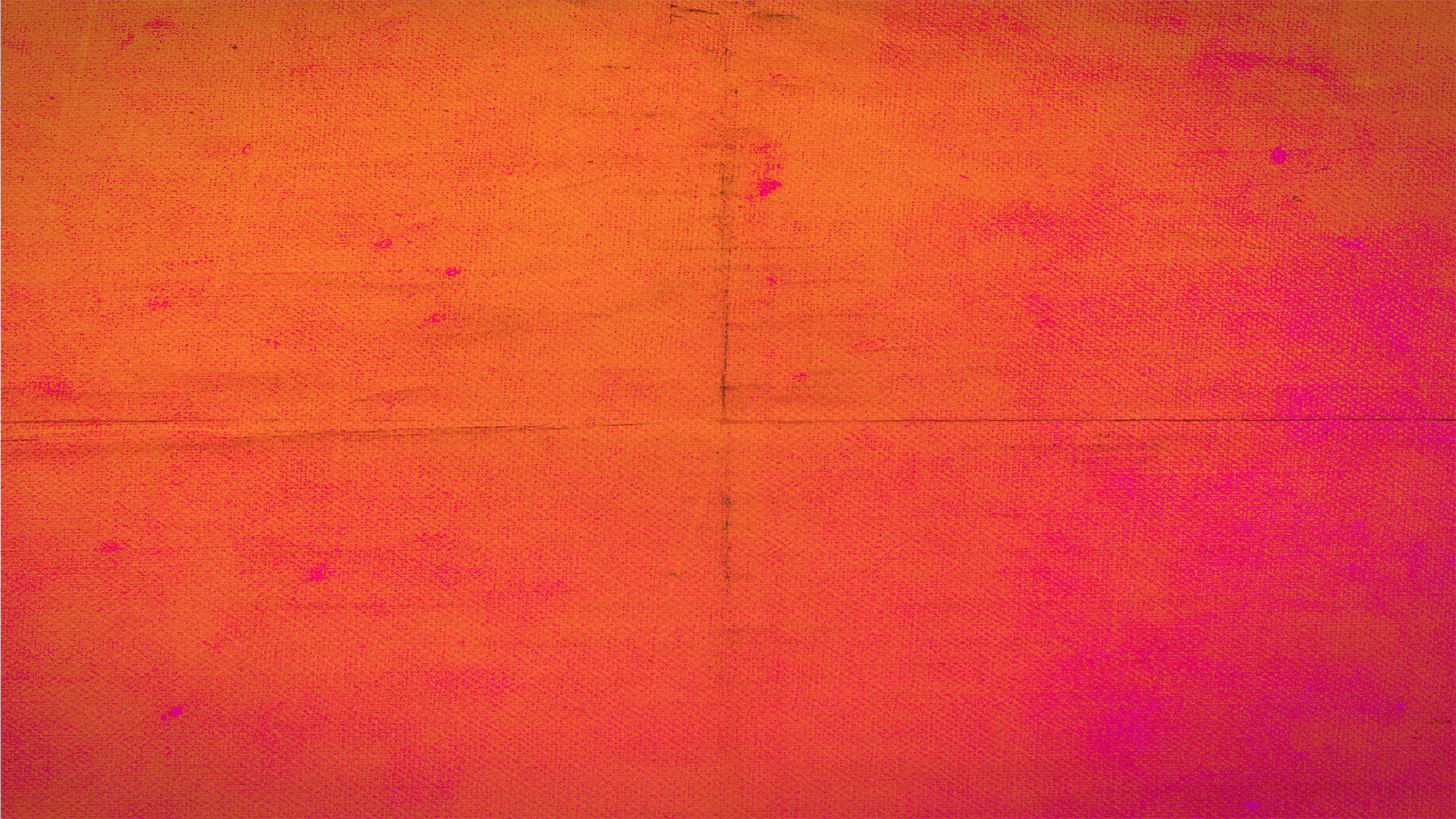 Covenant – motivated out of what is good for the other; no negotiation; a commitment not contingent on reciprocation
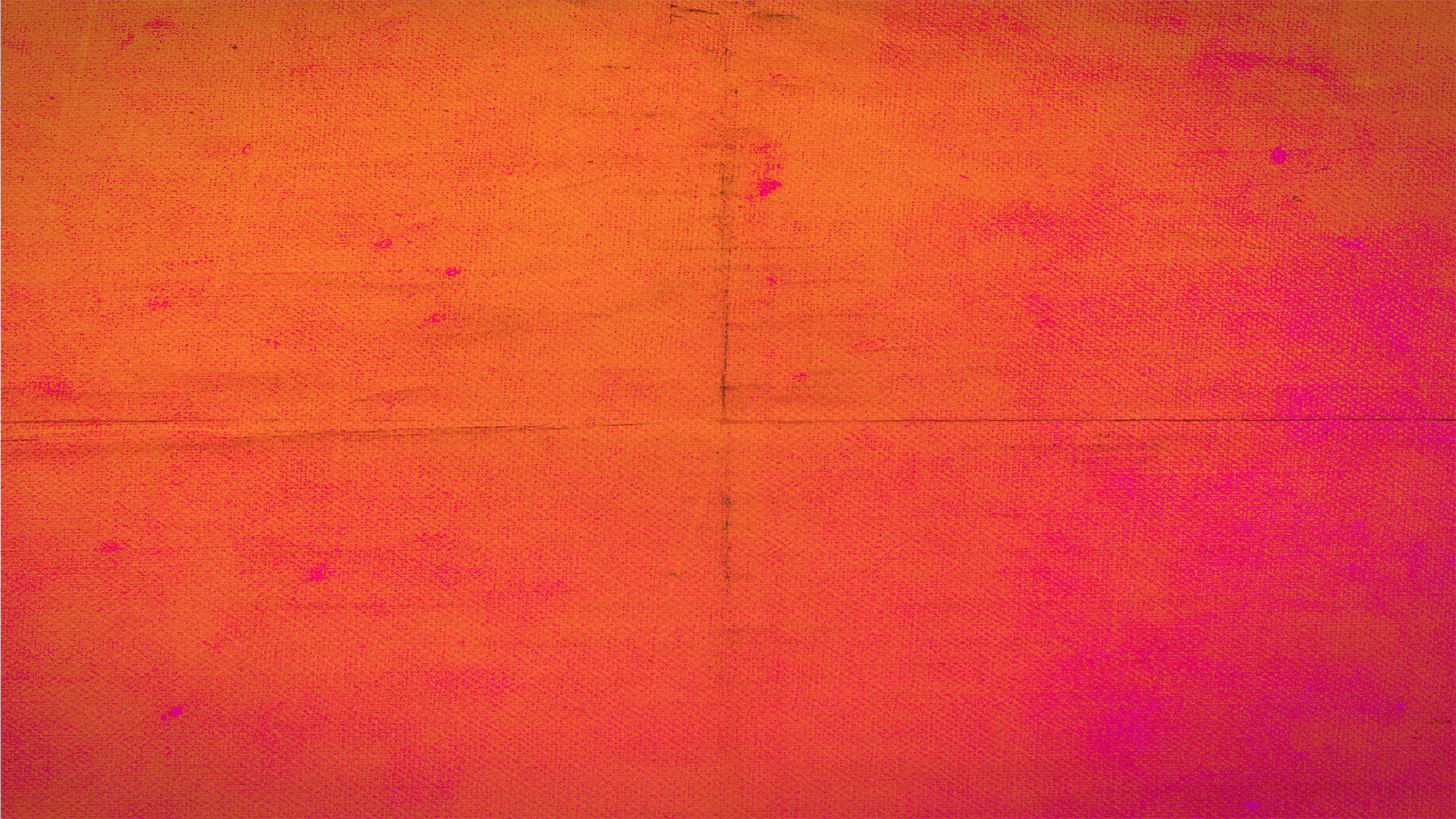 Covenant – motivated out of what is good for the other; no negotiation; a commitment not contingent on reciprocation



Contract – motivated out of selfish gain; negotiated; a commitment contingent on reciprocation
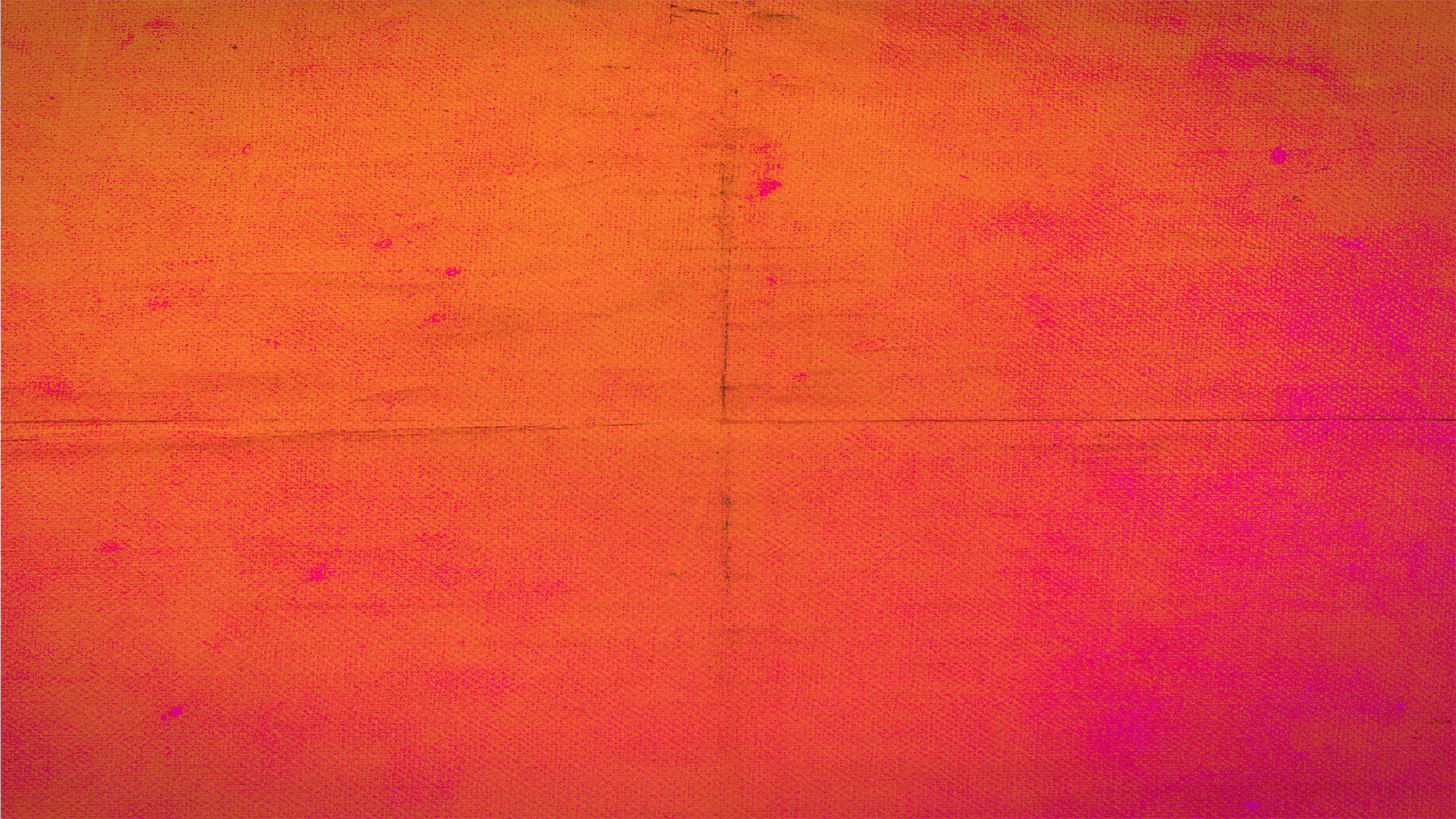 What is your responsibility?
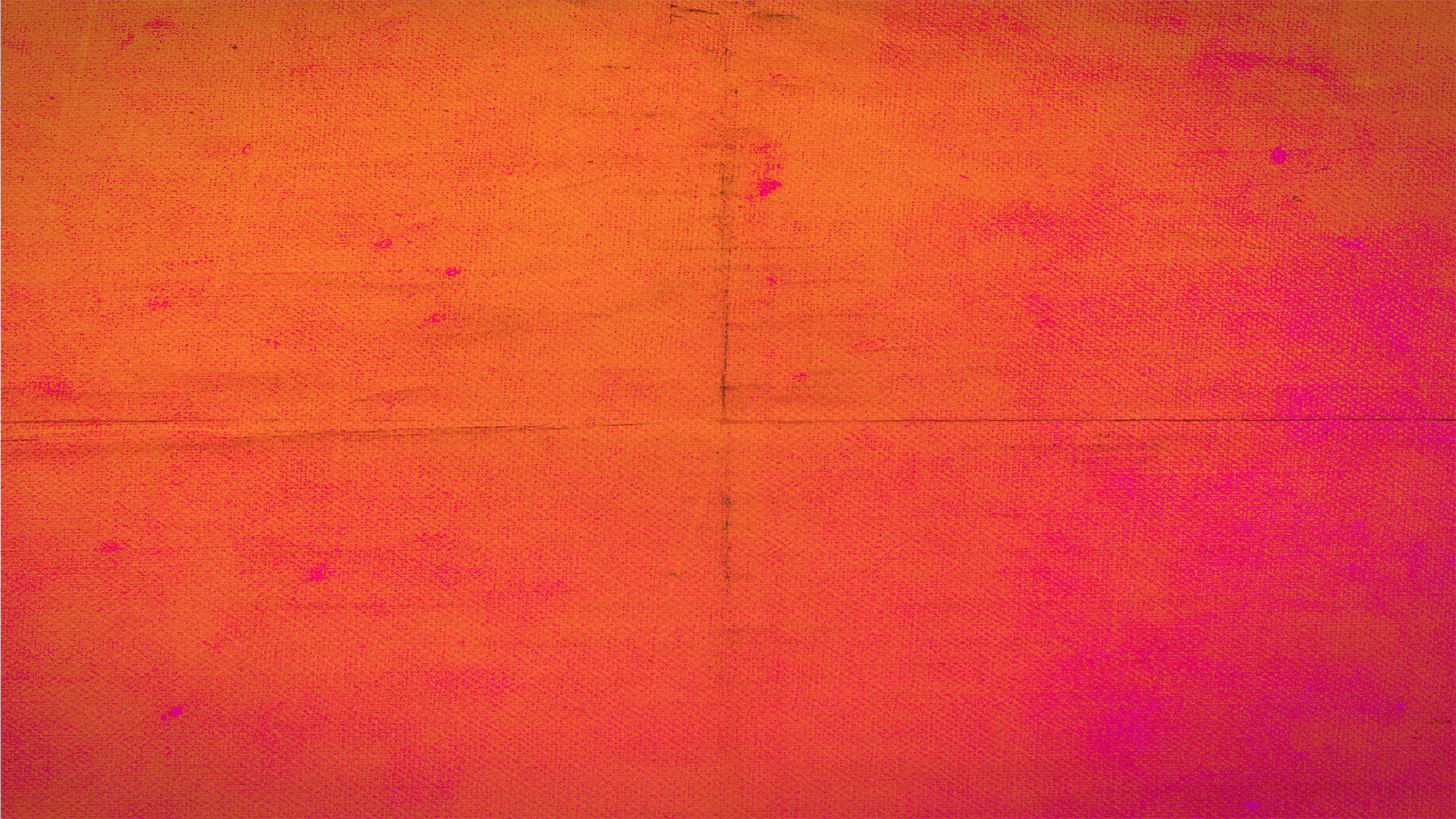 What is your responsibility?



To live in a way that shows what is already true of you